«Поклонимся великим тем годам!»
Подготовила: воспитатель  старшей группы
Нахтигаль Л.В.
Счастье Родины- мир и свобода,Нерушимы они как гранит.Майский день сорок пятого годаНаша память надежно хранит!
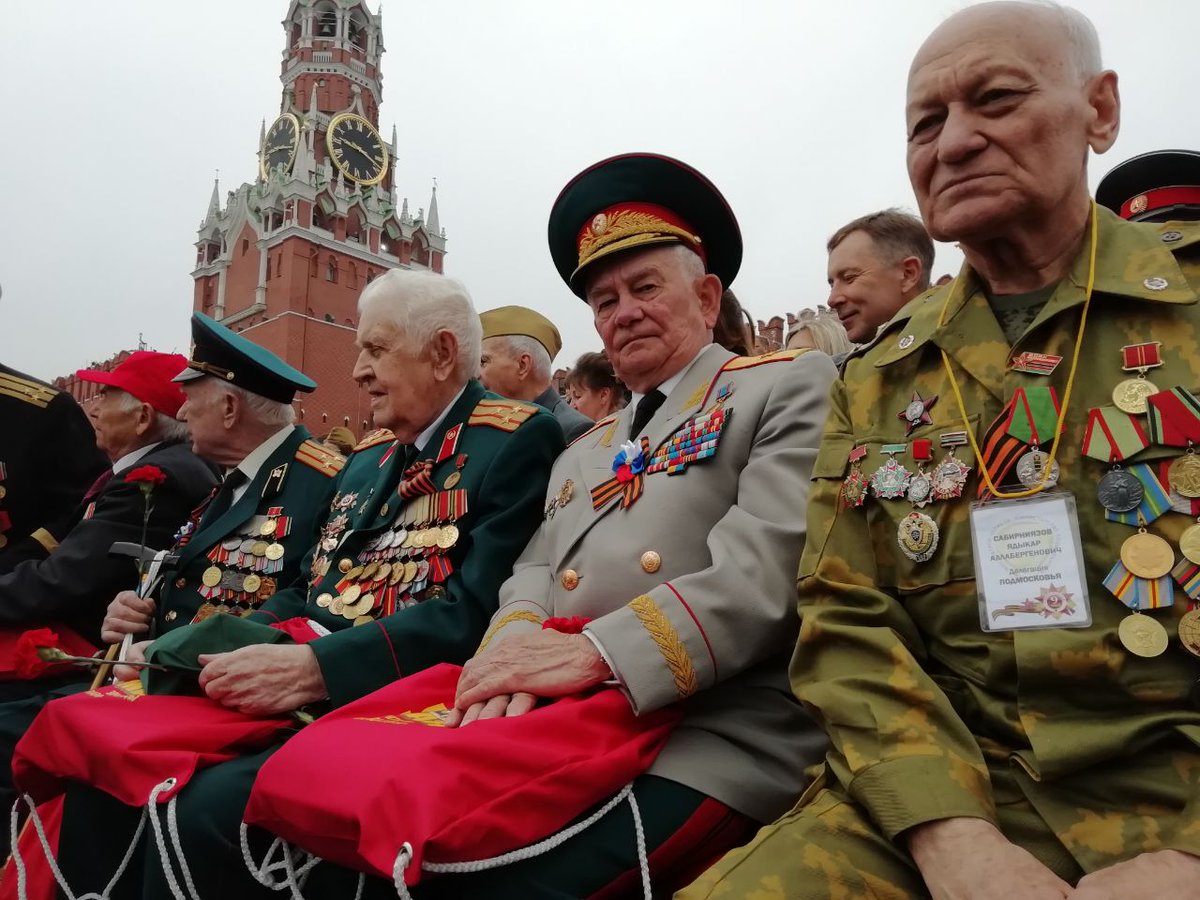 9 мая все жители нашей огромной страны отмечают День Победы. В этот день во всех городах проходят военные парады, возлагаются цветы к Могиле Неизвестного Солдата, дается праздничный салют.
НО ПОЧЕМУ ВЕТЕРАНЫ, УЧАСТНИКИ ТОЙ ВЕЛИКОЙ ВОЙНЫ, ТАКИЕ ГРУСТНЫЕ, ПОЧЕМУ СЛЕЗЫ ЗАСТИЛАЮТ ИМ ГЛАЗА? ЧТО ОНИ ВСППОМИНАЮТ В ЭТОТ ДЕНЬ? ЧТО ЭТО БЫЛА ЗА ВОЙНА, КАКОЙ ЦЕНОЙ ДОСТАЛАСЬ ПОБЕДА НАШЕМУ НАРОДУ?
О ТОЙ ВЕЛИКОЙ ОСВОБОДИТЕЛЬНОЙ ВОЙНЕ И ПОЙДЕТ НАШ РАССКАЗ.
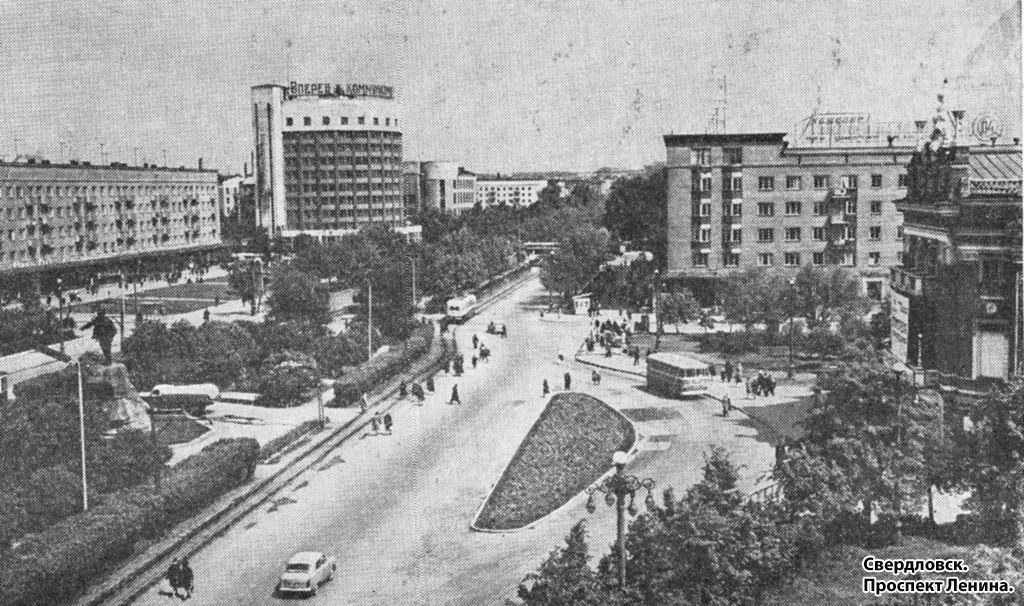 Это было тогда, когда наша страна Россия называлась СССР, когда ваши прабабушки и прадедушки были молодыми, здоровыми, полными сил. Они были счастливы, мечтали о будущем, думали, что все в их жизни будет хорошо. Но их мечтам не пришлось осуществиться.
В мире появилась тёмная сила – фашизм, которая ненавидела людей другой национальности. Фашисты захотели людей всех стран сделать своими рабами и слугами.
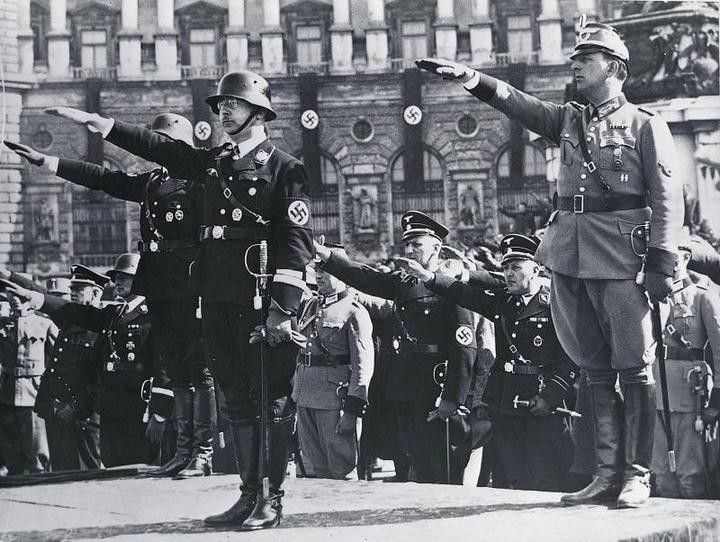 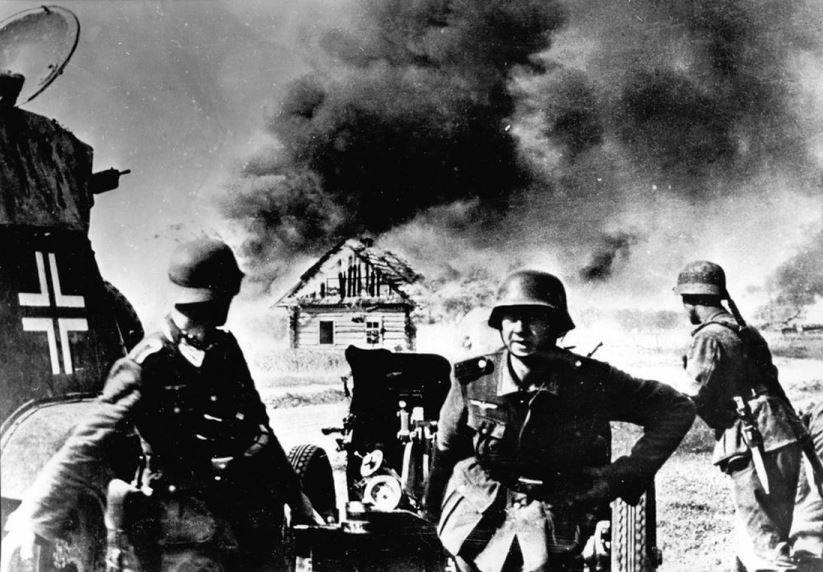 Заскрежетали гусеницы танков, засвистели пули. Шаг за шагом фашисты захватывали одну страну за другой, разрушали города, взрывали памятники, грабили музеи, убивали людей. И всё ближе и ближе подходили к границе нашей Родины.
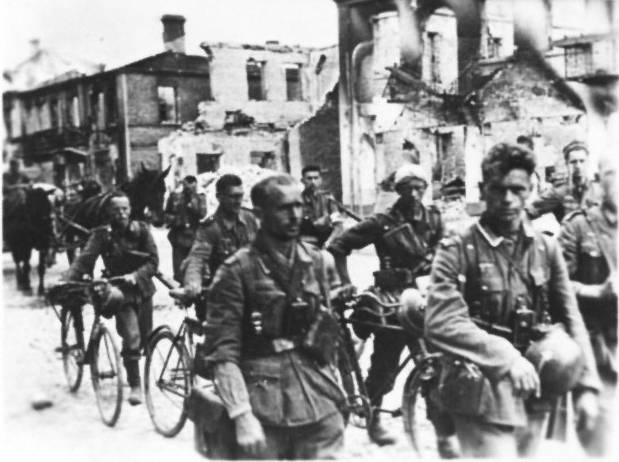 Началась
     Великая
          Отечественная
               война
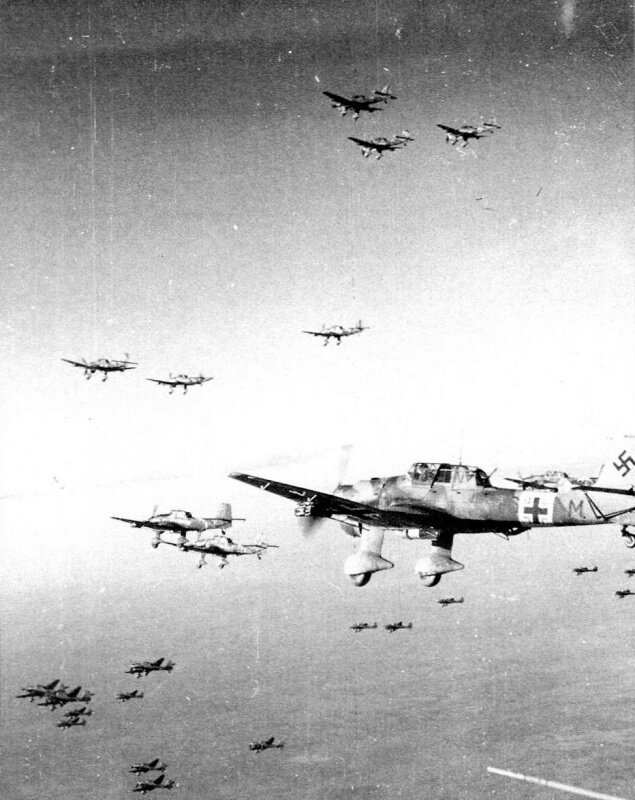 В четыре часа утра 22 июня 1941 года войска фашистской Германии напали на нашу Родину. Сотни самолетов  и танков вторглись на нашу землю.
Горе и страх обрушились на людей: детей, женщин, стариков.
Миллионы мужчин отправились на защиту своей Родины!
Трудно приходилось нашим бойцам, очень уж сильный был враг. Но солдаты нашей армии врага били, гнали с нашей земли.
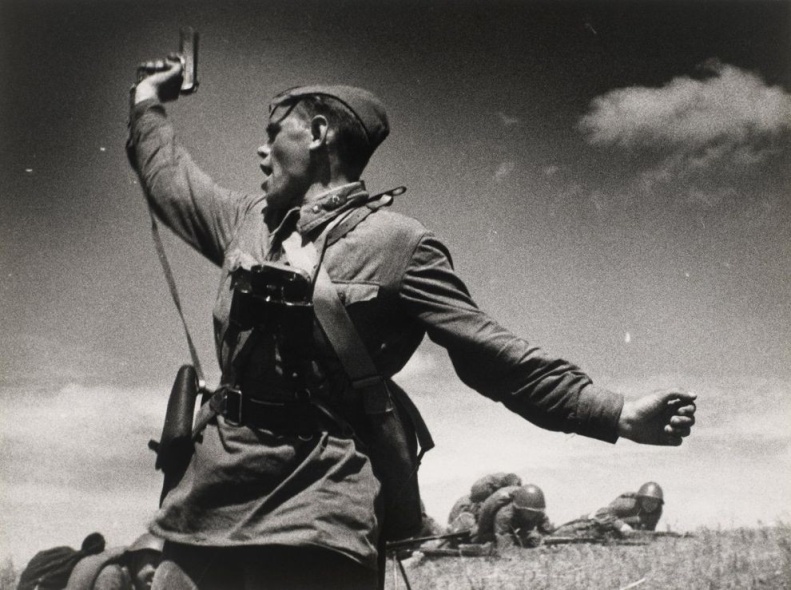 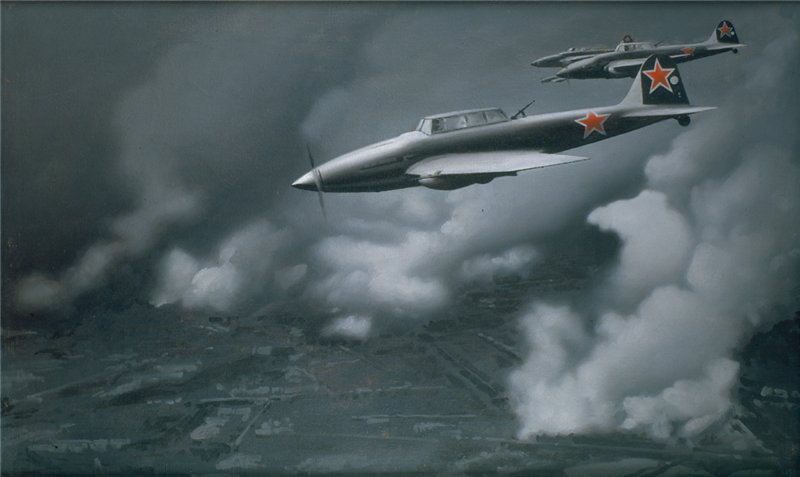 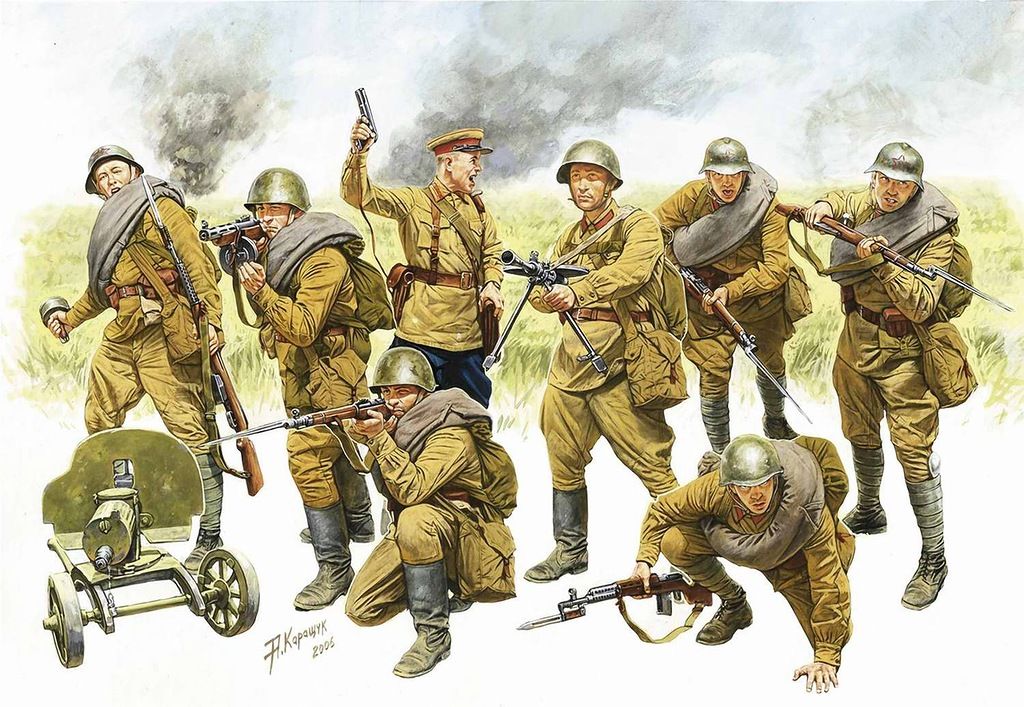 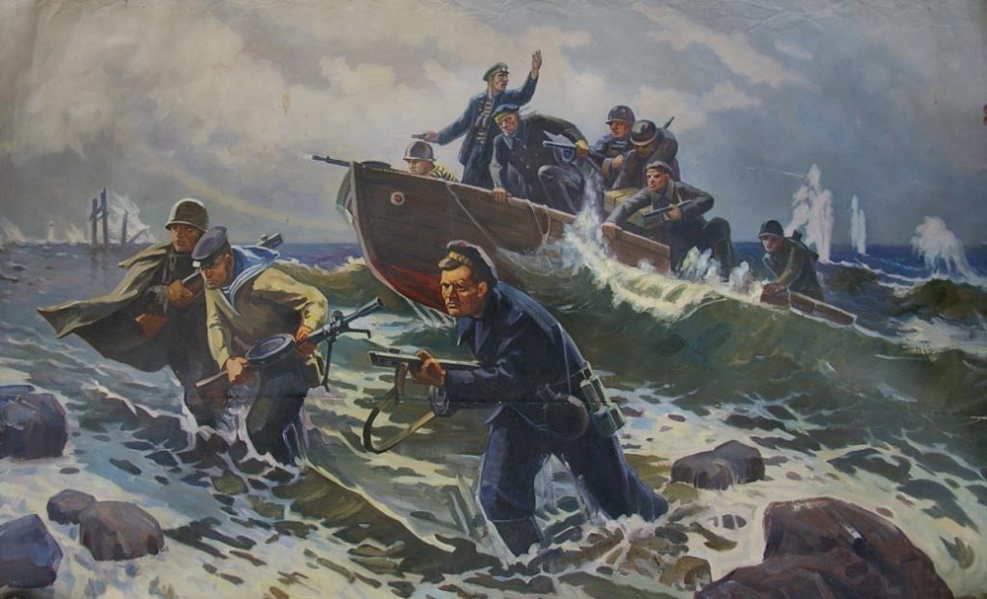 Женщины тоже участвовали в войне: они были связистками, снайперами, врачами и медсестрами.
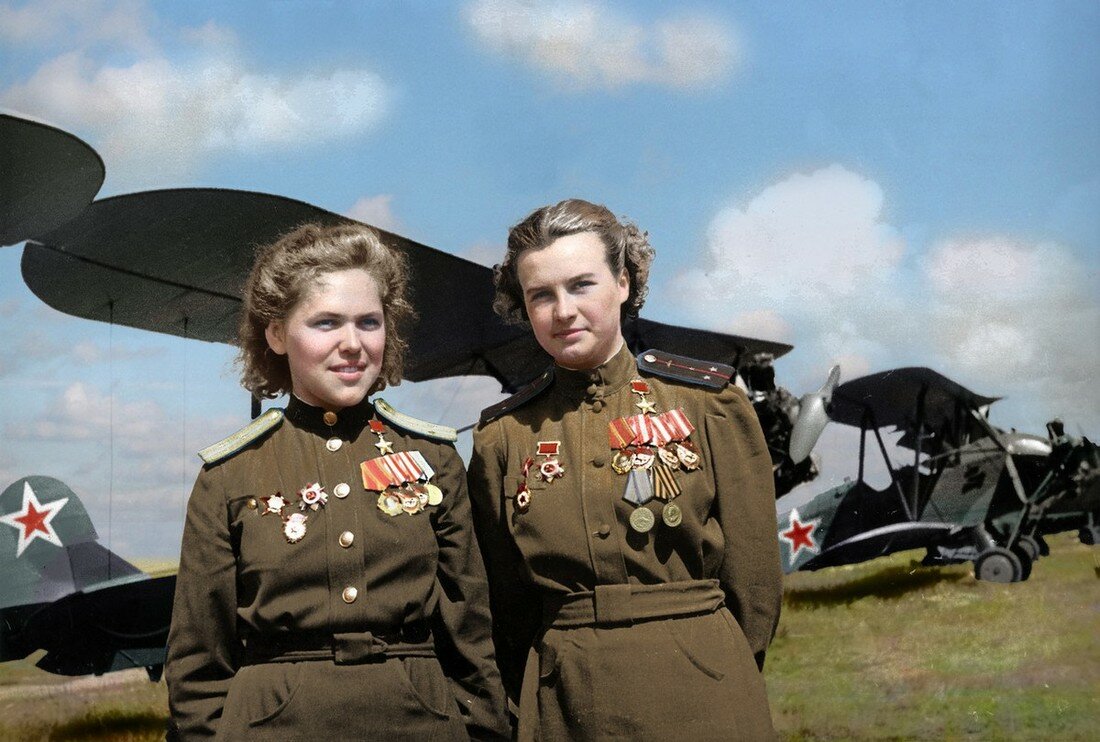 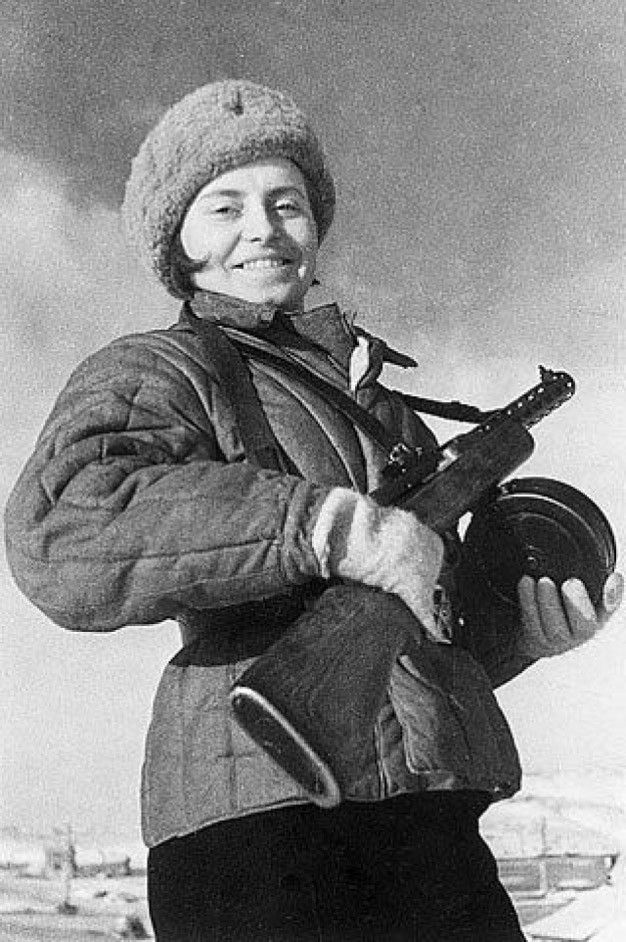 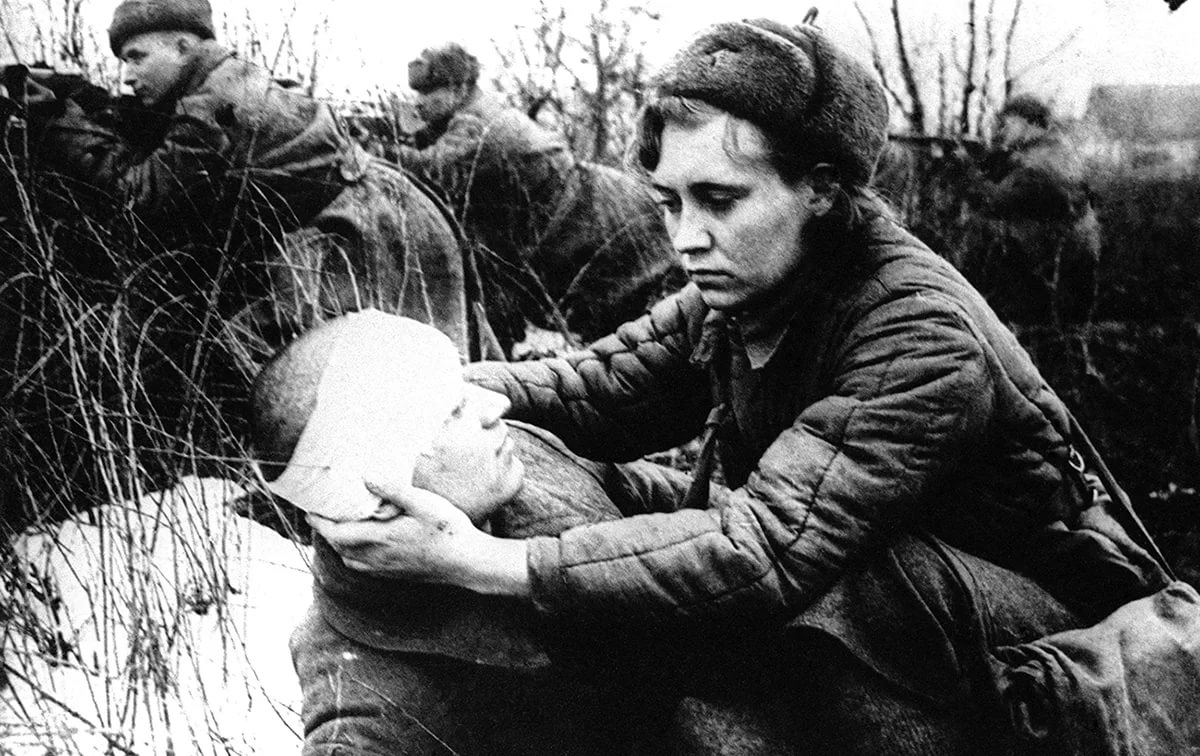 И в партизанских отрядах громили врага.
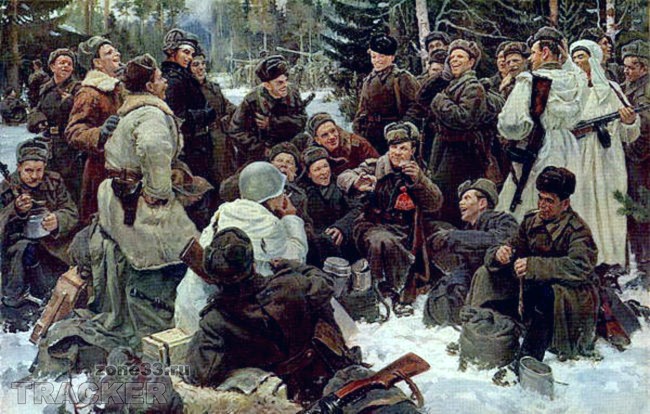 Иногда выпадали минуты затишья, солдаты отдыхали, пели песни и писали письма домой.
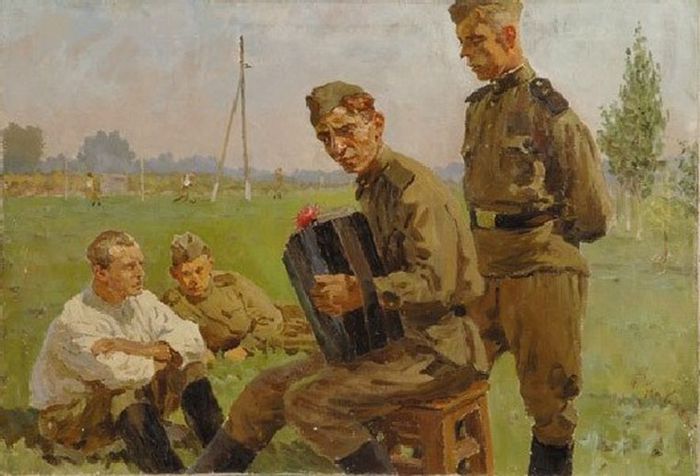 Вот такие солдатские треугольники приходили с фронта.
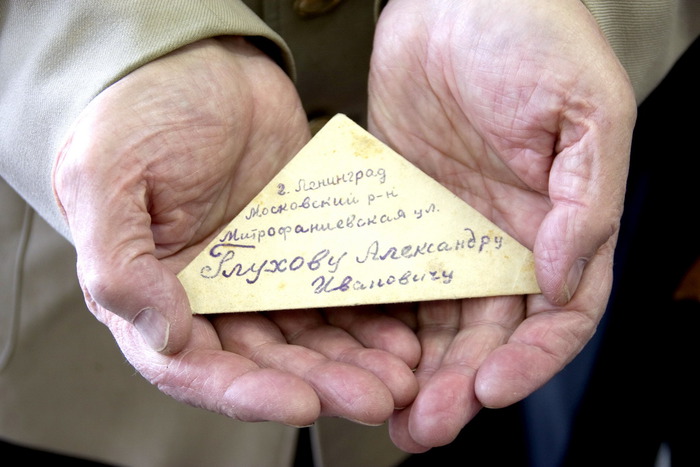 Все, кто остались в тылу рыли окопы, заменили своих мужчин у станков и в поле, шили теплые вещи для фронта.
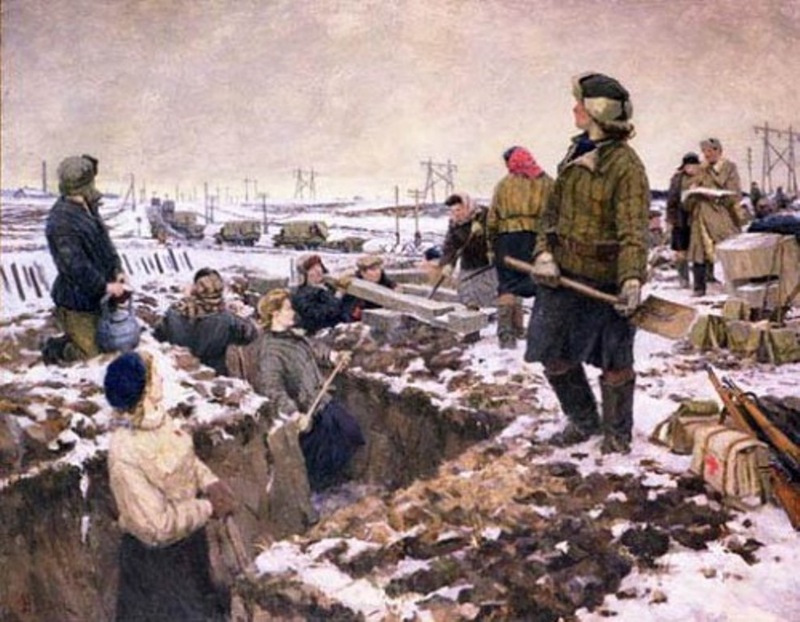 Тяжелее всего приходилось во время войны детям. Детские сады и школы не работали, многие дети остались совсем одни, потеряли под бомбежками родителей, попали в детские дома. Некоторые мальчишки становились «сынами полков», их, голодных и несчастных, брали к себе солдаты и заботились о них до конца войны. Дети участвовали в боевых действиях и удостаивались наград.
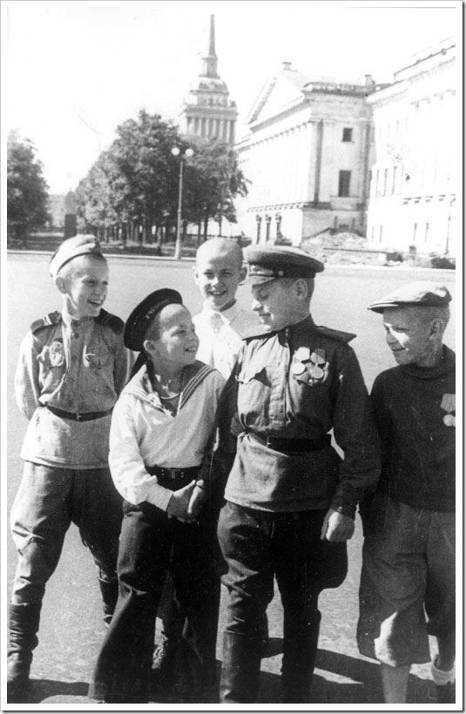 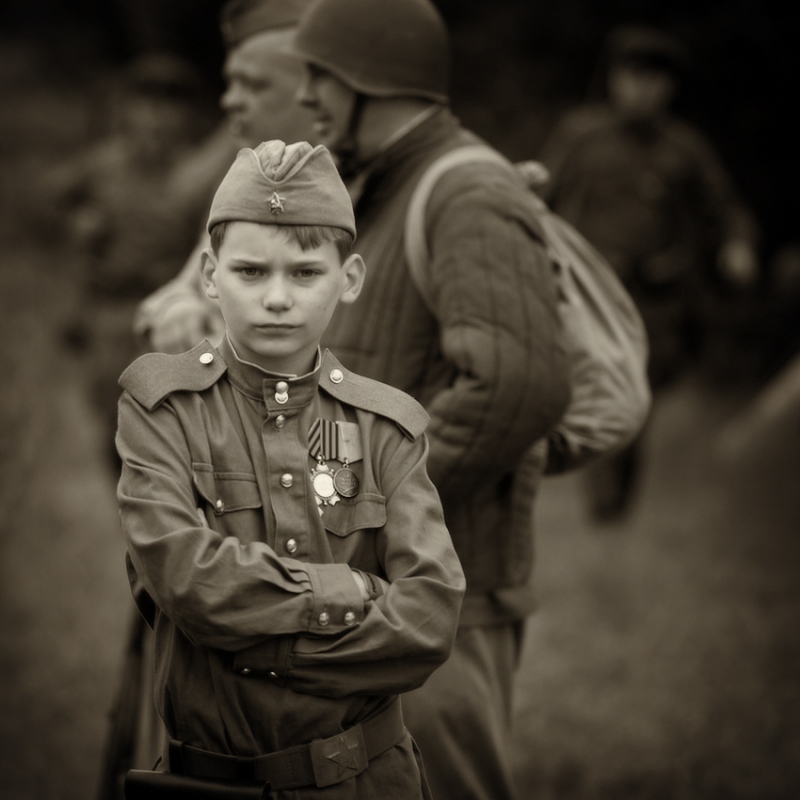 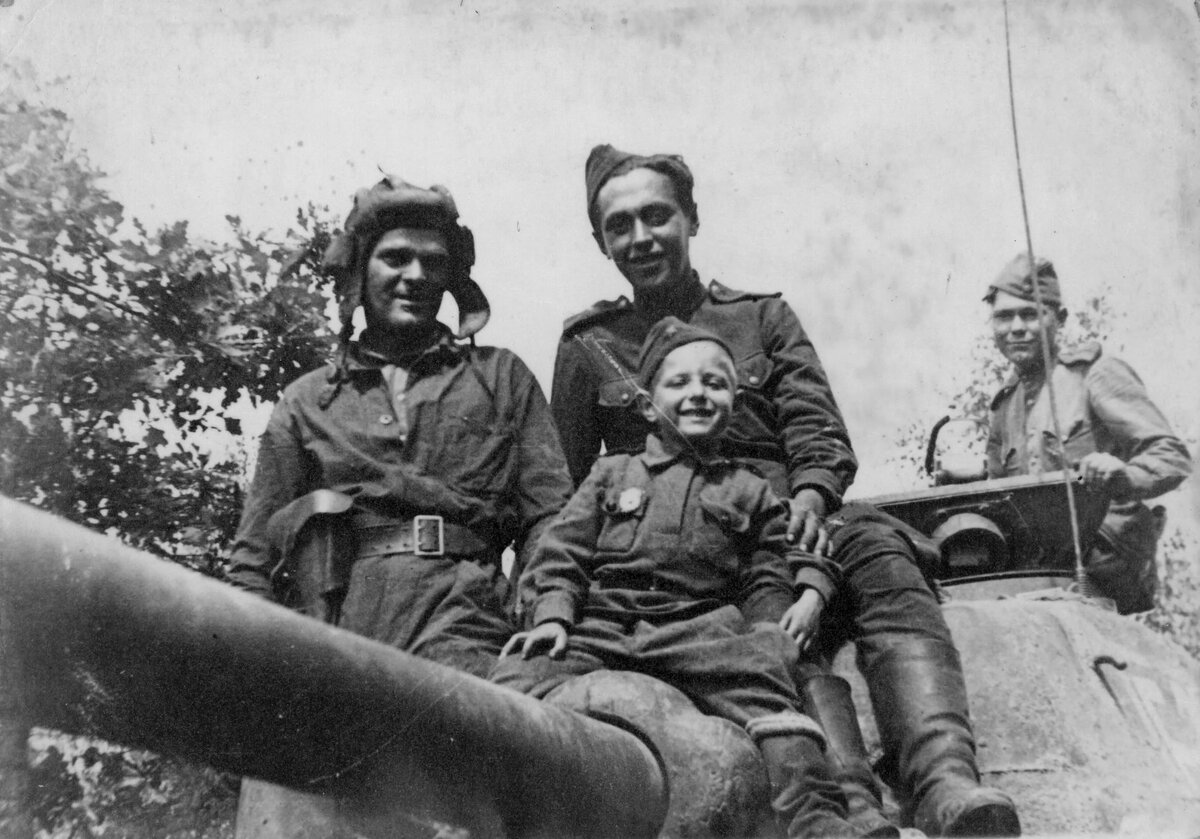 Дети быстро становились взрослыми, оказывая посильную помощь взрослым.Подросткам небольшого роста ставили подставки, так как они не доставали до станка. Иногда они от голода и усталости падали прямо у станка.
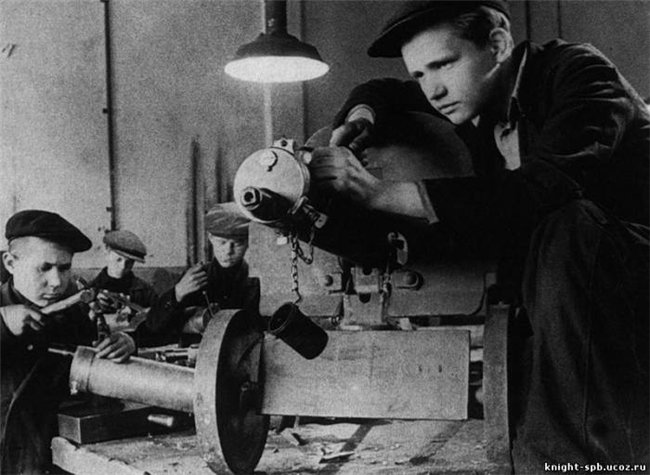 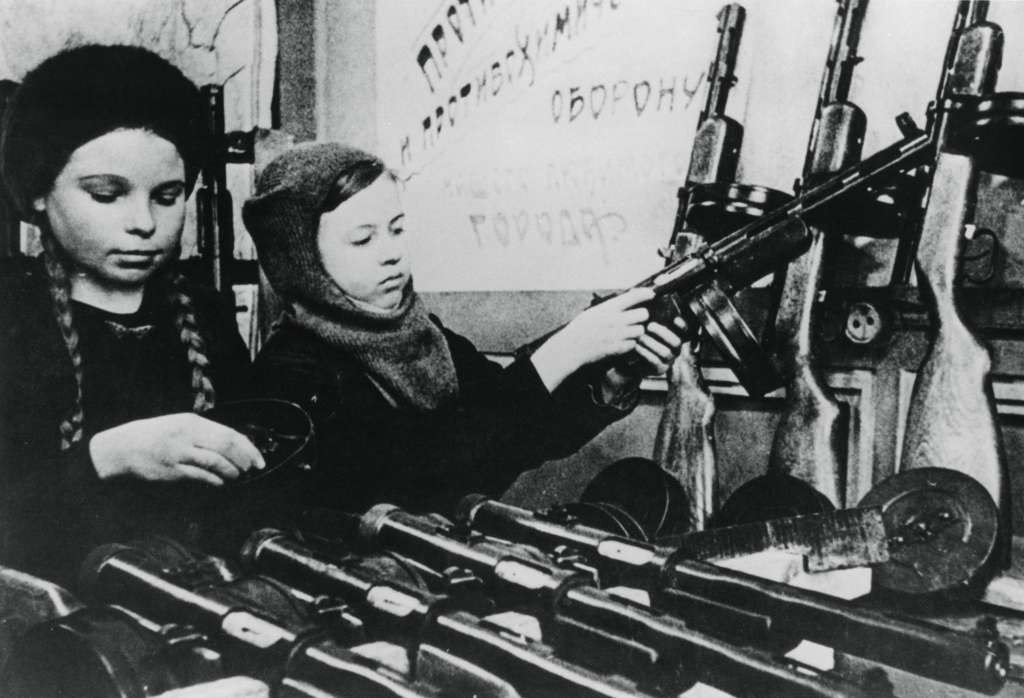 Собирали грибы и ягоды.
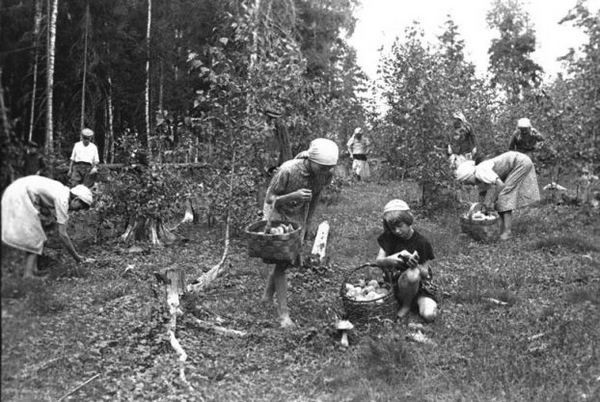 Боролись против фашистов в партизанских отрядах.
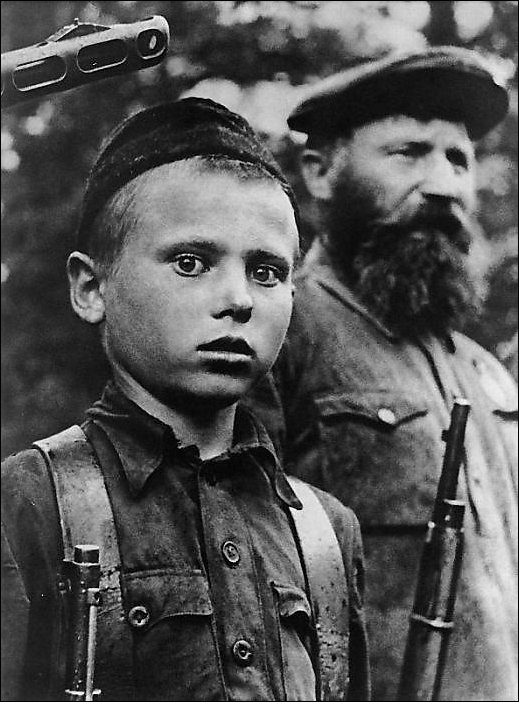 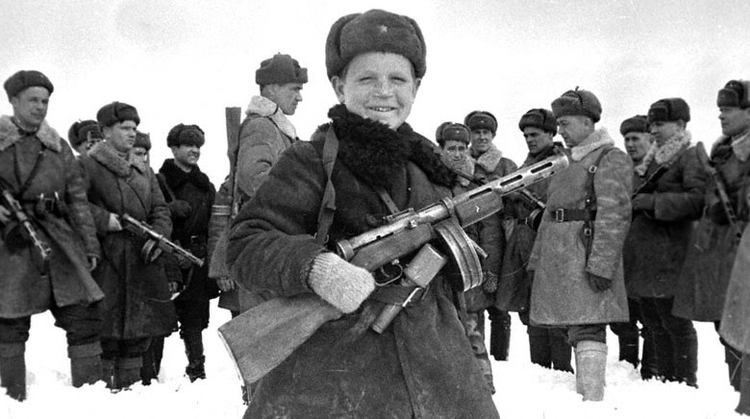 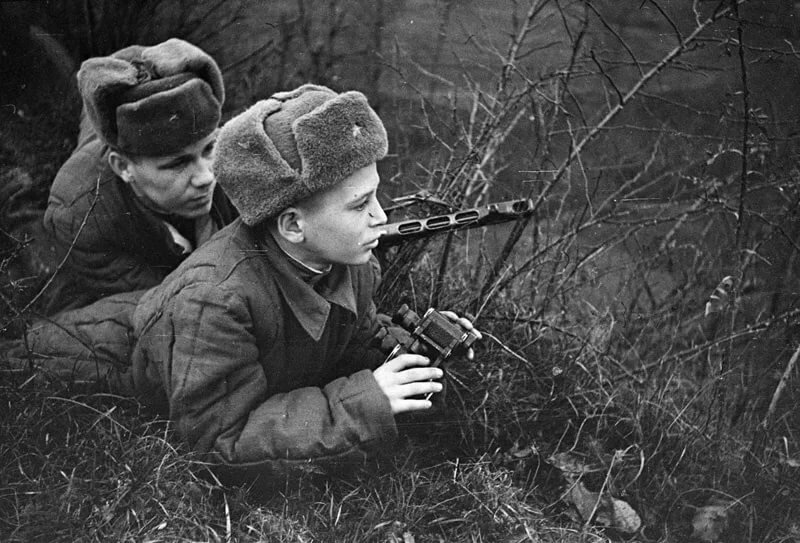 Они доблестно сражались и отдавали свои жизни за то, чтобы мы жили в мире
Долгих 4 года длилась Великая Отечественная война. За это время погибло очень много солдат и мирных жителей.
Было трудно, но Советские войска  разгромили  вражеские силы Германии, установив знамя победы над Рейхстагом!
Война закончилась!!!Радость, смех и слезы…
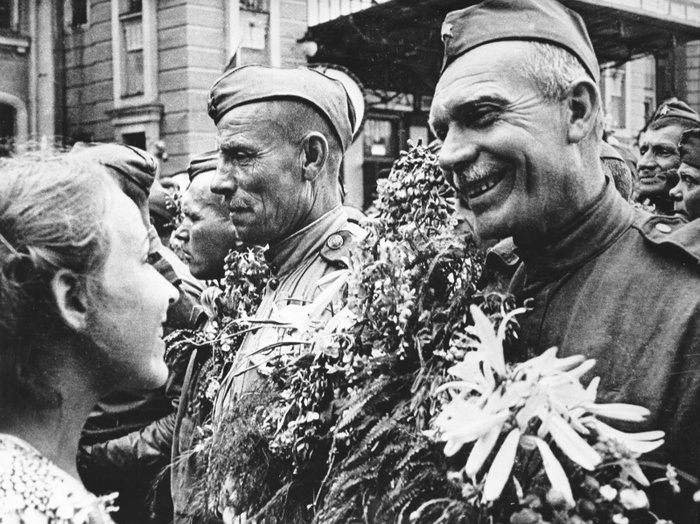 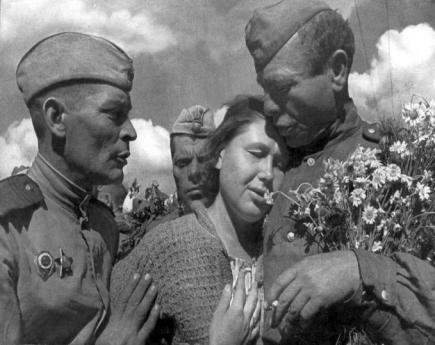 И вот наступил этот долгожданный день – 9 мая 1945 года. В этот день закончилась война. Наши войска разгромили фашистов не только на территории нашей Родины, но и освободили жителей других стран.
У каждого из нас через войну прошли бабушки и дедушки, прабабушки и прадедушки. Они воевали на фронте, трудились день и ночь в тылу – на заводах и фабриках, в колхозах. К сожалению, с каждым годом таких людей становится все и меньше, и поэтому все они должны быть окружены вниманием, почетом и уважением.
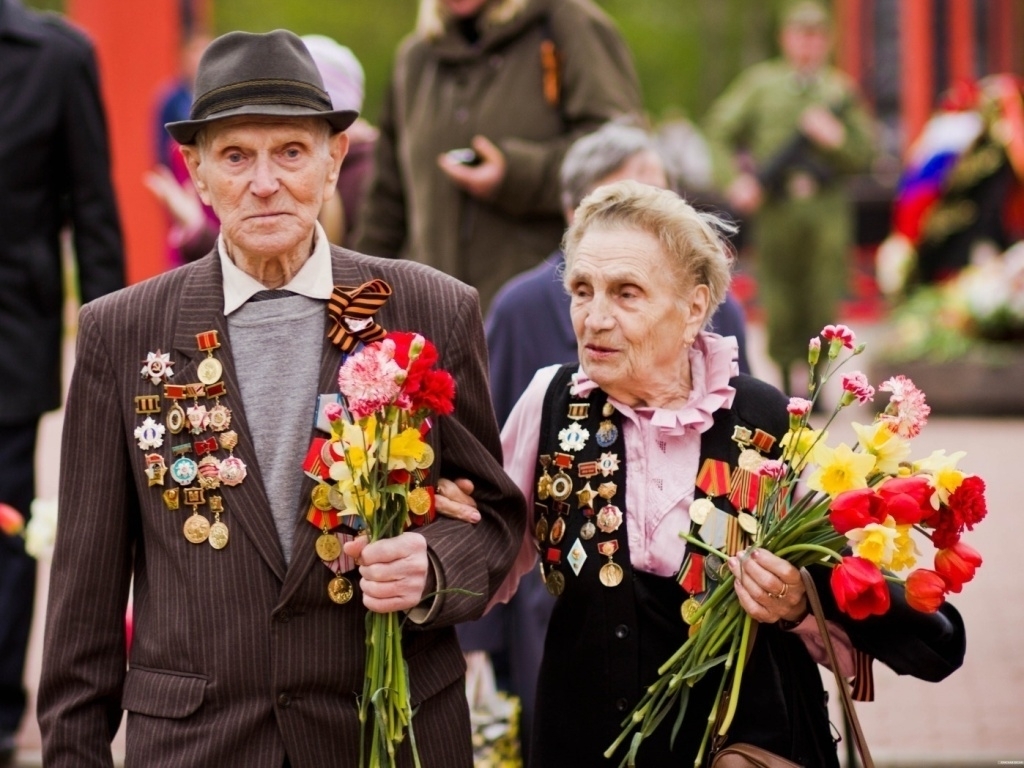 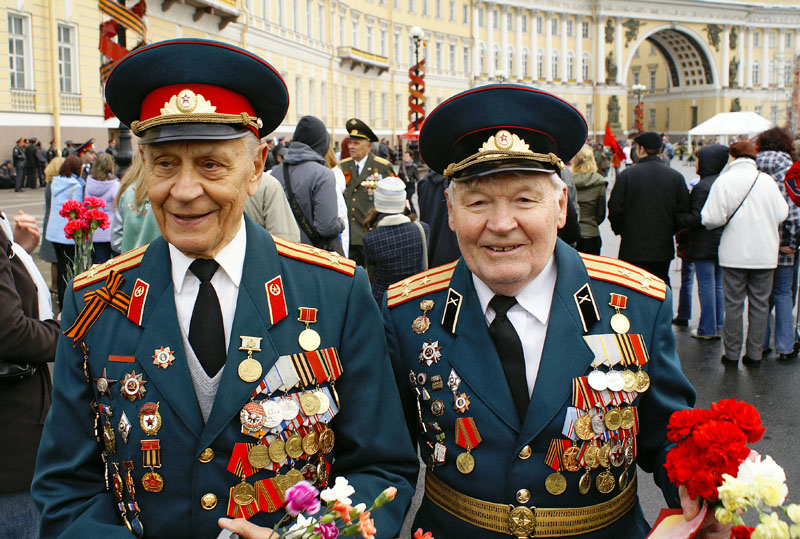 Очень ДОРОГОЙ ценой досталась им победа!Огромное СПАСИБО и низкий Вам поклон, дорогие ветераны!
За героизм и подвиги на войне, солдаты награждались орденами и медалями.
Медаль за отвагу
Медаль за боевые заслуги
Орден красной звезды
Орден Победы
Георгиевская лента- символ 
Дня Победы

Георгиевская ленточка- полоски оранжевого и черного цвета.
Черный цвет означает дым, оранжевый - пламя.
Мы помним о подвигах наших воинов.Вечный огонь на могиле неизвестного солдата.
Каждый год 9 мая, во всех городах проходит Парад Победы
Праздничный салют в мае 1945 года
Праздничный салют наших дней.